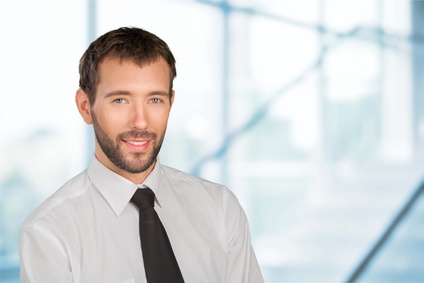 Titolo della 
posizione